Развивающая среда 
группы №13 "Ромашки"
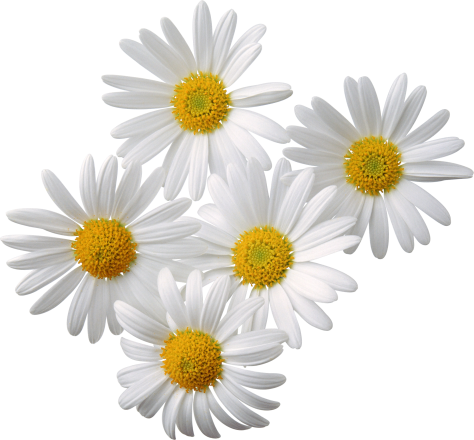 Воспитатели: Пивцайкина М.Б.
Истегечива И.С.
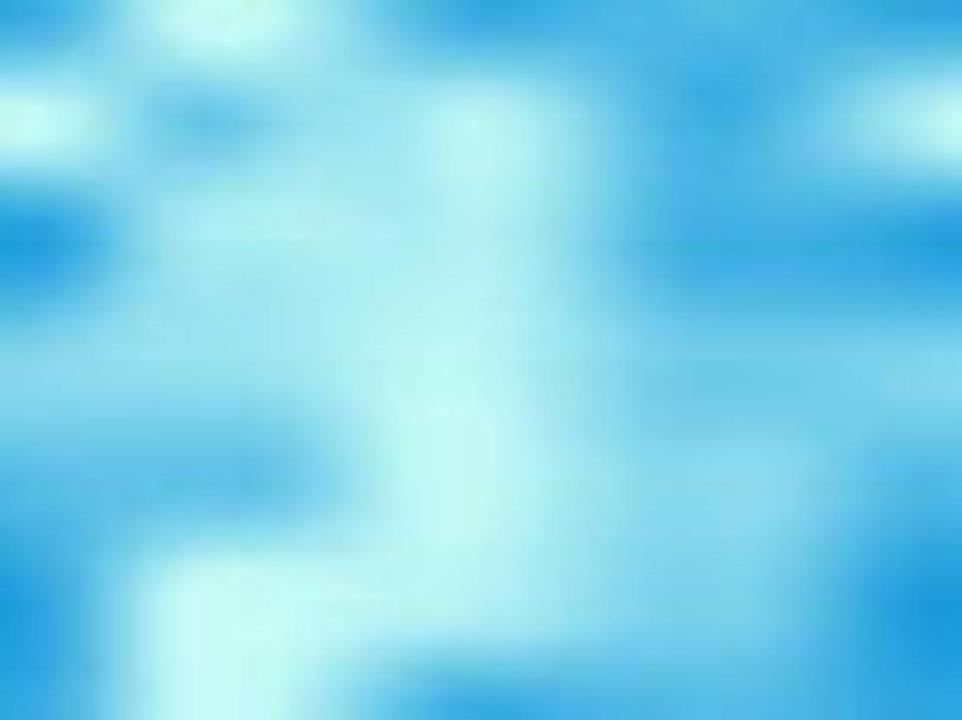 Развивающая среда  группы ромашки
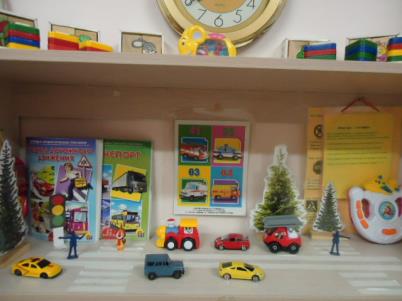 Уголок ПДД
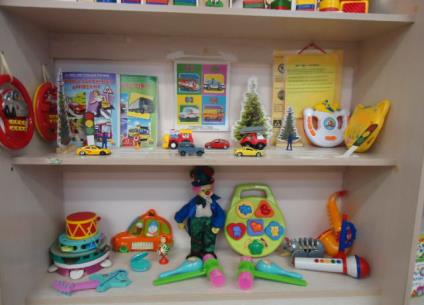 Музыкальный уголок
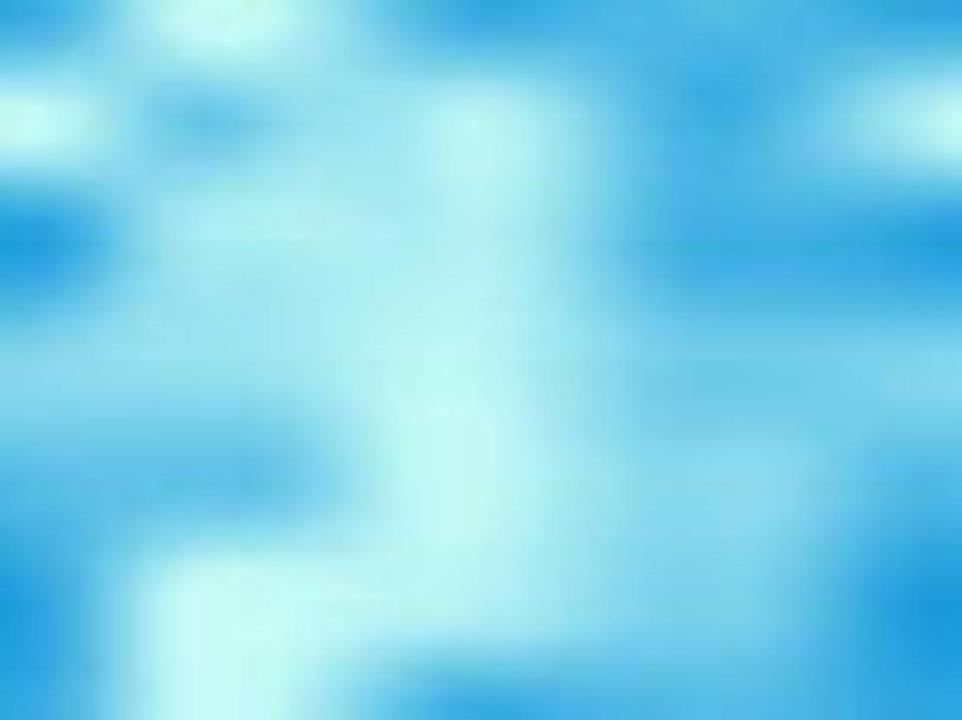 Уголок театрализации
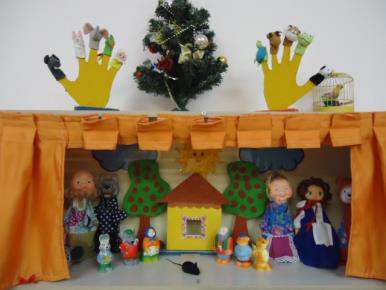 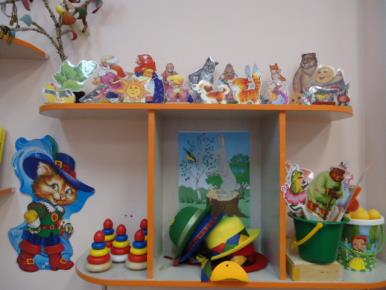 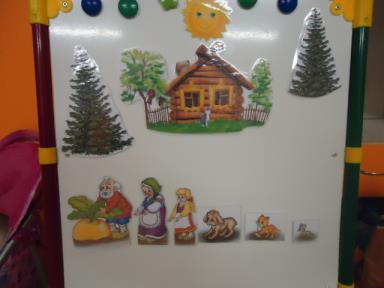 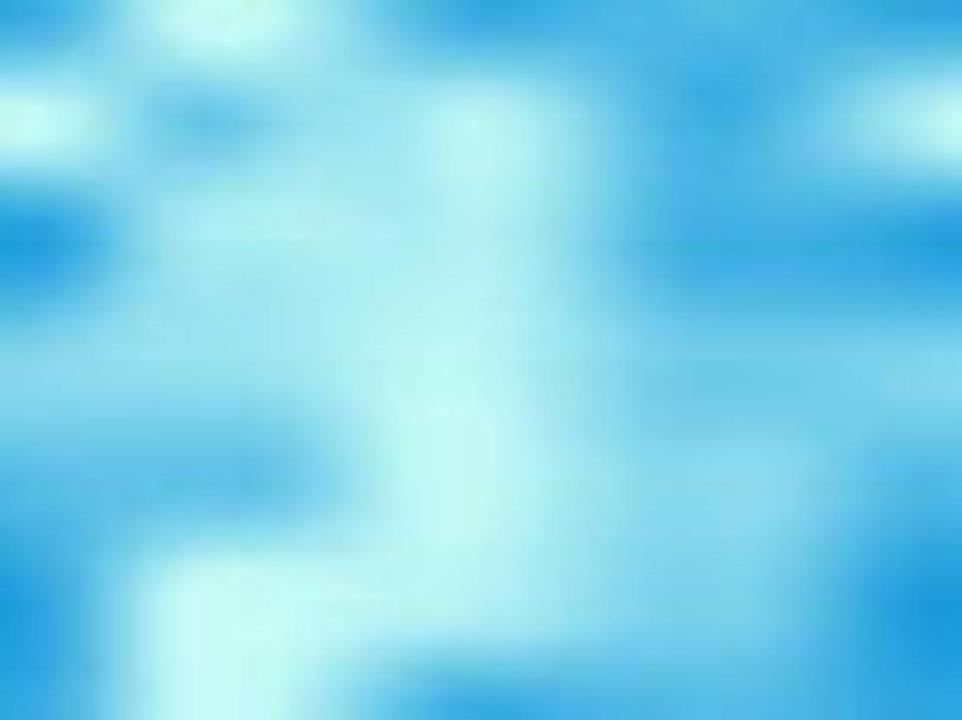 Уголок сенсорного развития
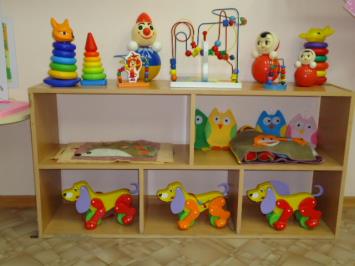 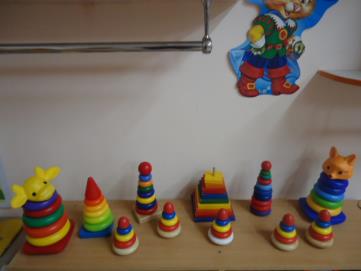 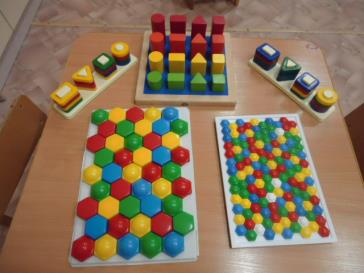 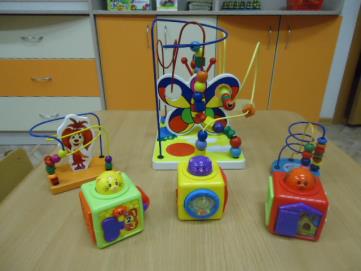 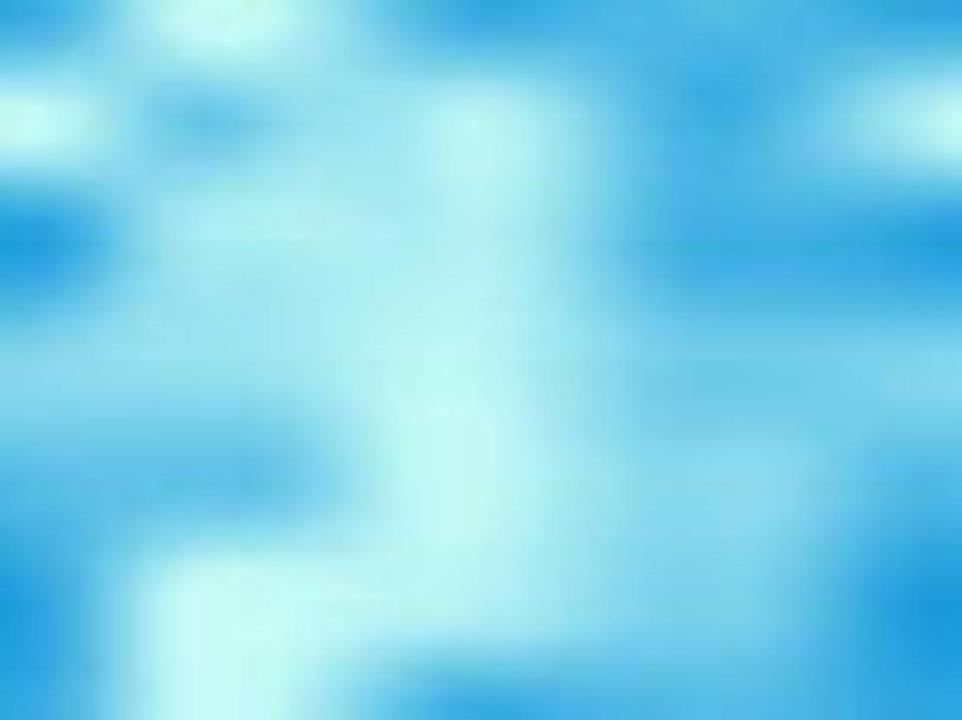 Дидактические игры
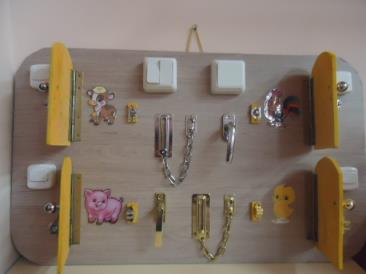 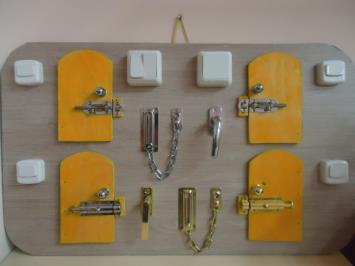 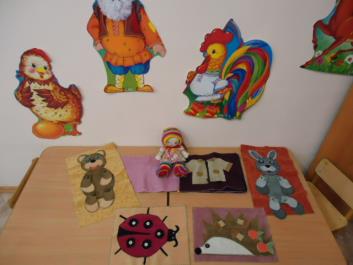 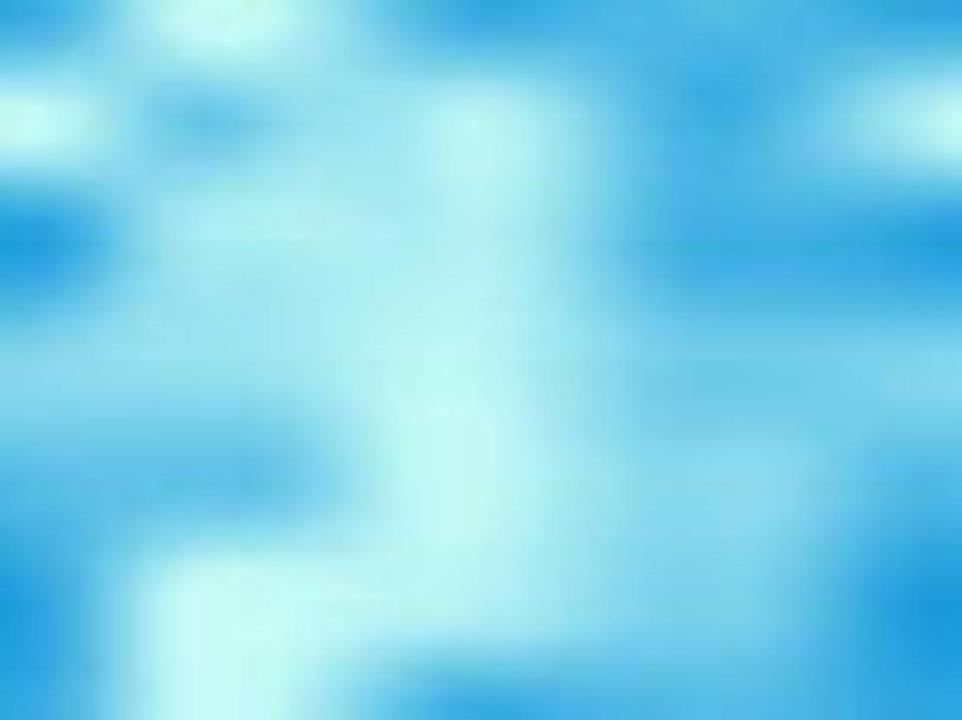 Уголок спорта
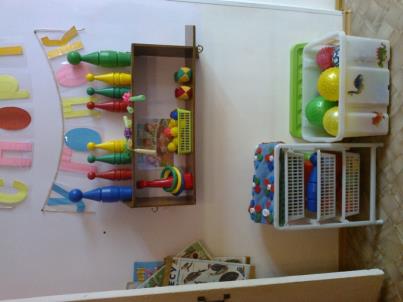 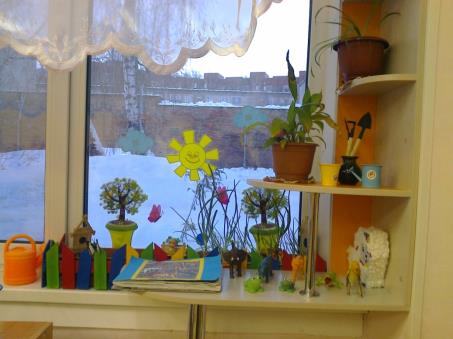 Уголок природы
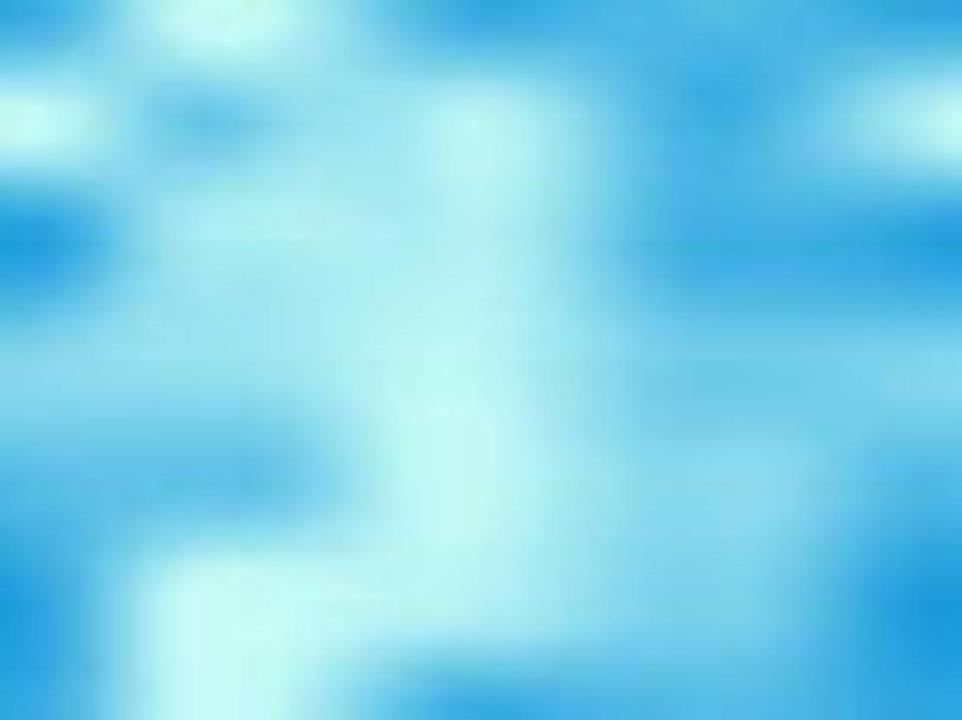 Уголок для девочек
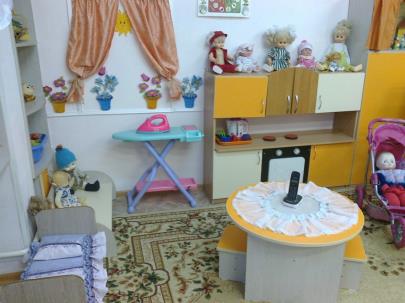 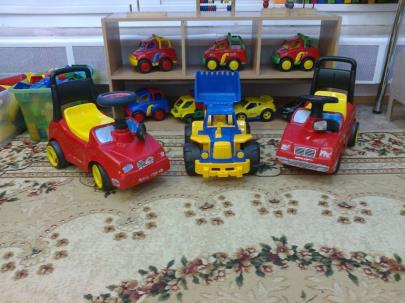 Уголок для мальчиков
До новых встречь...